Заместитель Главы администрации городского округа Лотошино                       А.Э. Шагиев
Утверждаю

______________
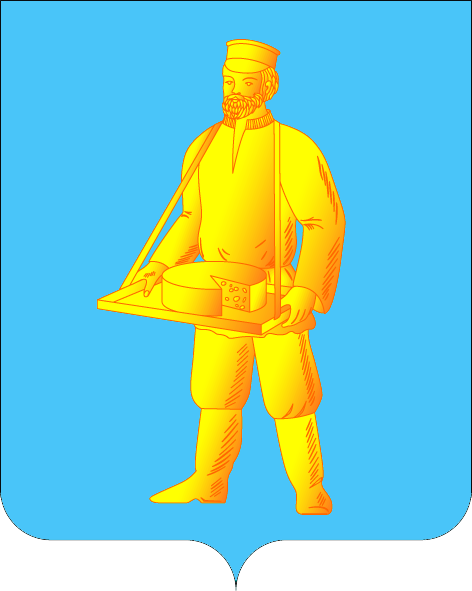 ИНВЕСТИЦИОННЫЙ ПАСПОРТ
городского округа Лотошино
География
Городской округ Лотошино расположен в Северо – западной части Подмосковья, граничит с Тверской областью, а
 так же с Волоколамским, Шаховским и Клинским округам Мос-ковской области.
    В радиусе 20 км проживает 16,126 тыс. человек потенциальных потребителей продукции.
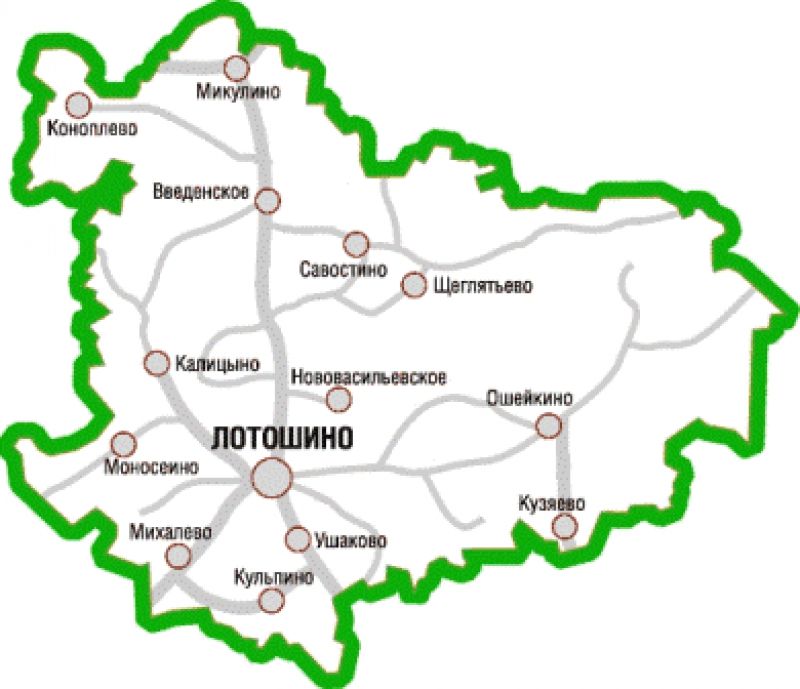 Карта Мун.Обр.
Описание:
м.р.
расположен
Городской округ Лотошино
140 км
80 км
Москва
Тверь
Демография и ресурсы
Полезные ископаемые:
Площадь района  Московской области 97,98 тыс. га.
•Административный центр — р.п. Лотошино. 
•Состав района - 3 поселения: 1 городское, 2 сельских . 
•Население – 16,126 тыс.чел. (на 01.01.2019 г.) Городская местность – 4,937 тыс.чел. Сельская местность – 11,189 тыс.чел. 
•Трудоспособное население – 8,312 тыс.чел. В экономике района занято – 4,890 тыс.чел. Вследствие маятниковой миграции имеется кадровый резерв квалифицированной рабочей силы порядка – 2000 тыс.чел.
торф
Кадастровая стоимость земельных участков для размещения 
• домов ИЖС: от 205 до 680 руб. за кв.м. 
• дачных и садоводческих объединений: от 160 до 290 руб. за кв.м. 
• объектов торговли: от 790 до 1450 руб. за кв.м. 
• промышленности: от 190 до 240 руб. за кв.м.
Среднемесячная заработная плата (тыс.руб.) 
•промышленность -21854,70
•сельское хозяйство - 30526,50
•торговля – 29515,80
•образование – 34967,70
•здравоохранение – 43769,80
•культура и спорт – 37293,5
Стоимость: 
•Электроэнергии: от 3,89 – до 5,56 руб. за 1 Квт*час 
• Газоснабжения: 6,56 руб. за 1 куб.м. 
• Водоснабжения: 22,95 руб. за 1 куб.м, без НДС 
• Водоотведения: 45,21 руб. за 1 куб.м, без НДС 
• Теплоснабжения: 2258,10 руб./гкал, без НДС
Транспортное сообщение
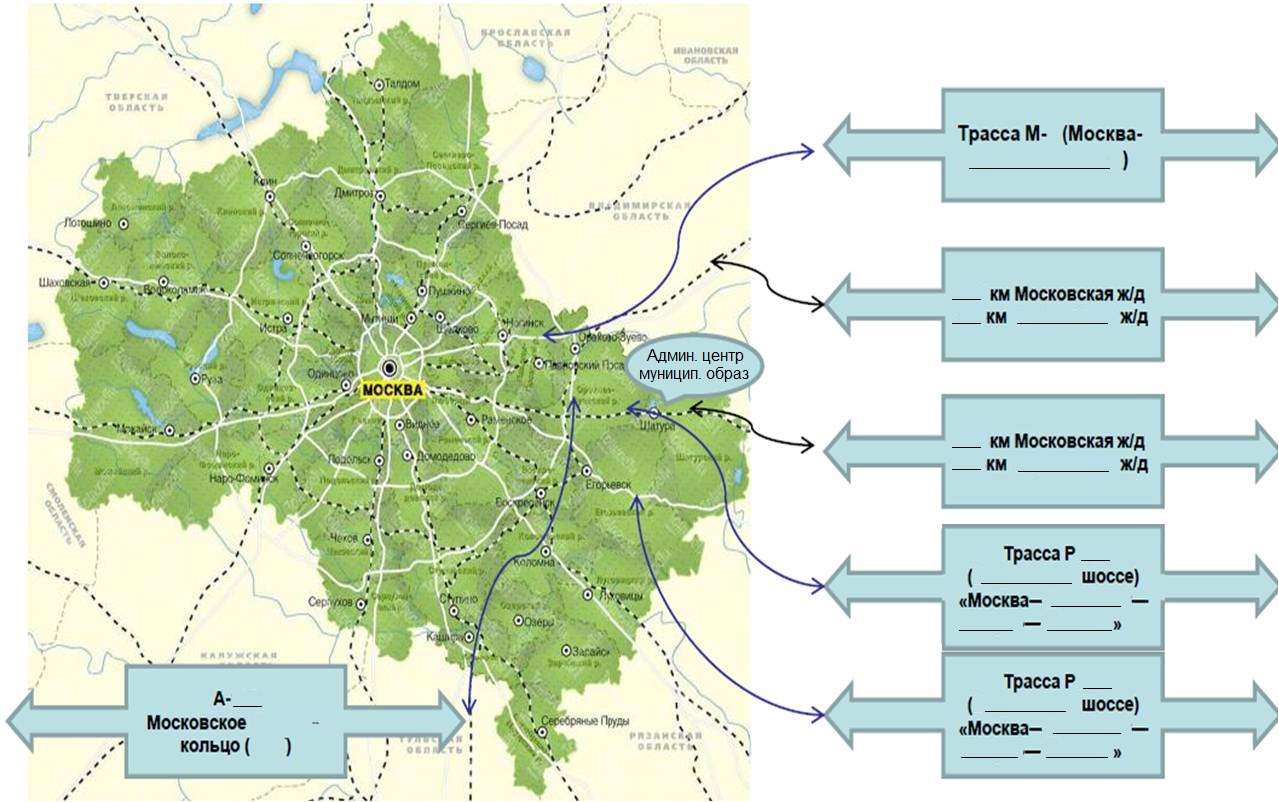 Образование и квалифицированные кадры
Направления подготовки: • инженеры – 0 чел.
• химики – 0 чел.
• экономисты – 0 чел.
• строительное дело – 0 чел.
Система образования: • Колледжей - 0
• Училищ – 0
• Техникумов – 0
• Иные ВУЗы - 0

Численность обучающихся: 0 чел. (201_г.)
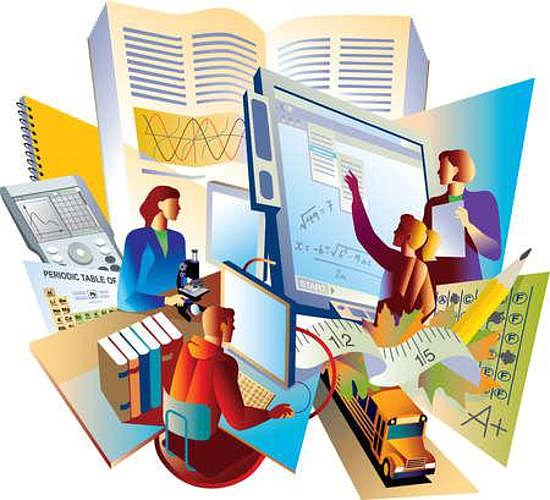 Основная трудовая специализация жителей района: 

• Основными сферами занятости проживающих являются работа в бюджетной сфере (прежде всего здравоохранение и образование, культура и спорт), занятость в бюджетных организациях природопользования (госохоткомплекс «Завидово», Лотошинское участковое лесничество Волоколамского лесхоза) и подразделениях федеральных и областных структур, действующих на территории района (структуры МВД, соцобеспечения, узел связи), а так же сельское хозяйство и частный бизнес.
Крупные предприятия
1.  МП «Лотошинское ЖКХ»
*Объем инвестиций – 0,542 млн.руб.
*Сфера деятельности:
 предоставление коммунальных услуг
*Производственная мощность по
теплоэнергии – 71,1 Гкал/час 
*Рабочие места – 365 чел.
4. ООО «РусМолоко» отделение «Яровое»
*Объем инвестиций – 45 млн.руб.
*Сфера деятельности:
Сельское хозяйство
*Производственная мощность:
Молоко – 5642,8 т/год
Мясо говяжье – 240,3 т/год 
*Рабочие места – 151 чел.
2. ОАО «Совхоз им. Кирова»
*Объем инвестиций – 48 млн.руб.
*Сфера деятельности: 
сельское хозяйство
*Производственная мощность: 
Молоко коровье – 6050,4 т/год
Мясо говяжье – 153,9 т/год
*Рабочие места – 116 чел.
5. ООО «РусМолоко» отделение «Вешние воды»
*Объем инвестиций – 28,7 млн.руб.
*Сфера деятельности:
Сельское хозяйство
*Производственная мощность:
Молоко – 7440,2 т/год
Мясо говяжье – 274,4 т/год 
*Рабочие места – 135 чел.
3. ООО «Заветы Ильича»
*Объем инвестиций – 6,7 млн.руб.
*Сфера деятельности:
Сельское хозяйство
*Производственная мощность:
Молоко – 2885,1 т/год
Мясо говяжье – 141,9 т/год 
*Рабочие места – 85 чел.
Крупные предприятия
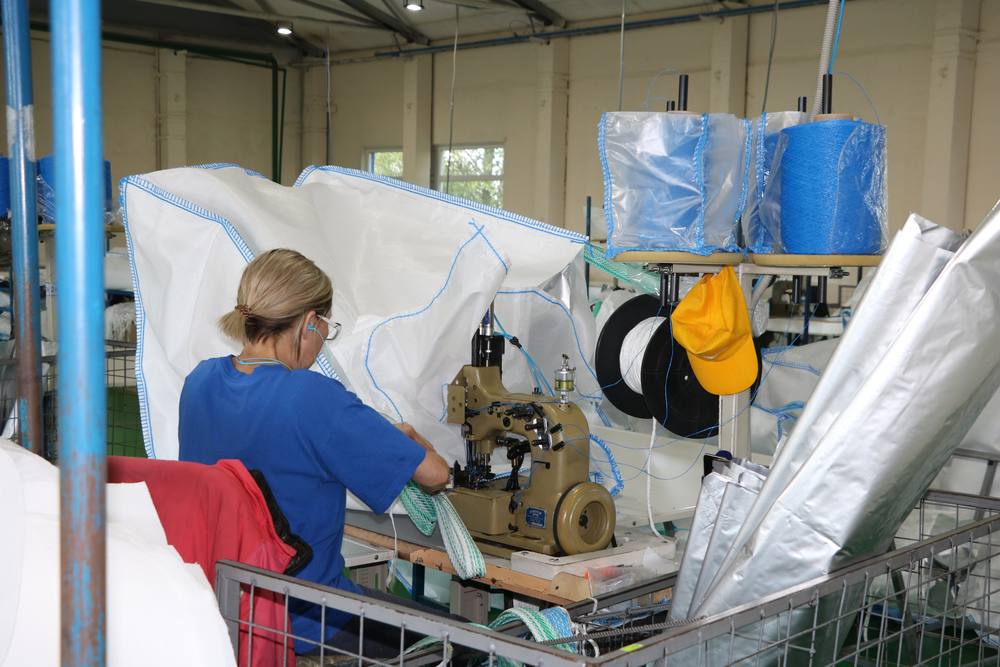 6.  ООО «Платформа»
*Объем инвестиций – 250,0 млн.руб.
*Сфера деятельности:
 производство специальных мягких упаковочных 
контейнеров для сыпучей продукции (биг-бегов)
*Производственная мощность – 298721 шт.
*Рабочие места – 120 чел.
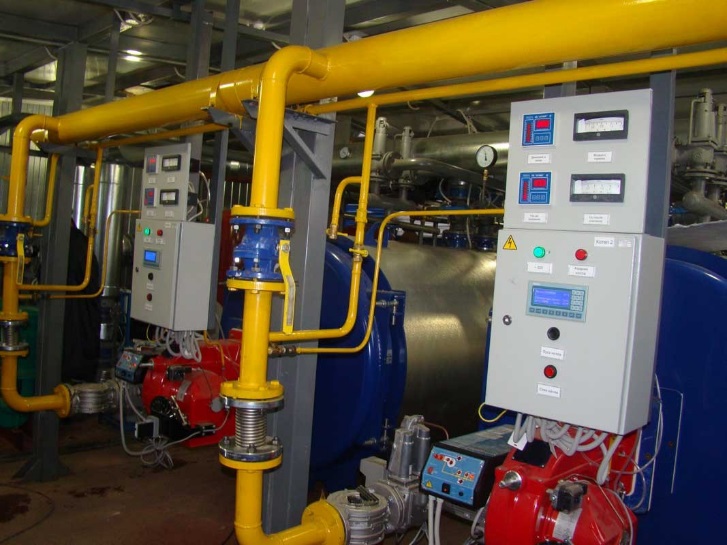 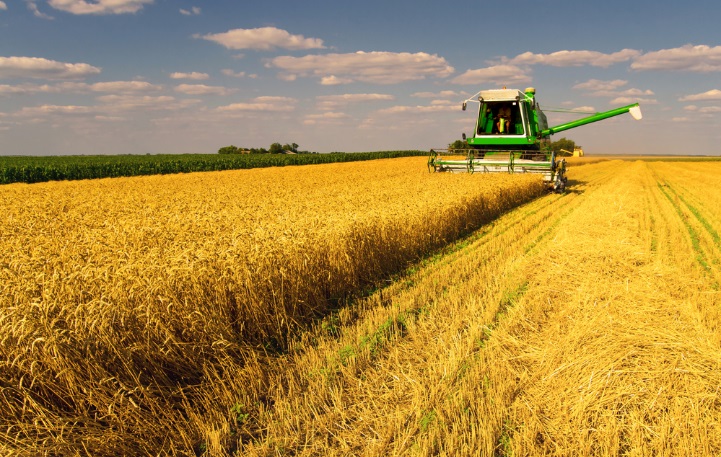 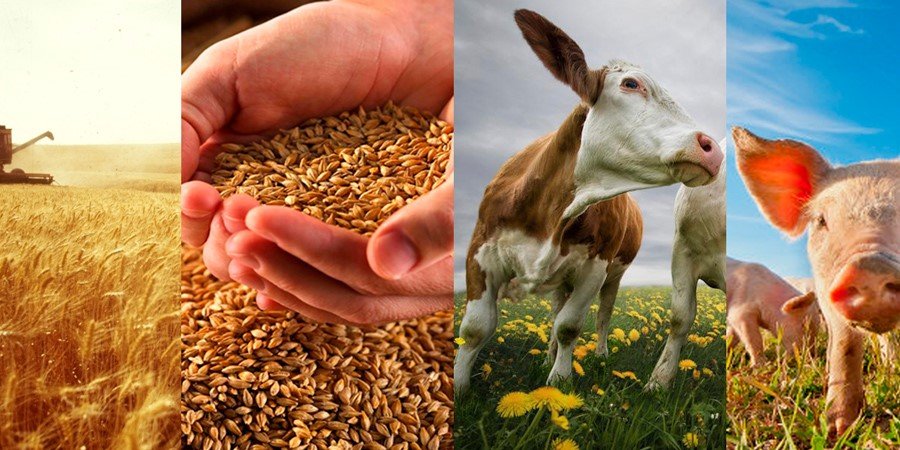 Перечень потенциальных и находящихся на ранней стадии реализации инвестиционных проектов (оказывающих существенное влияние на экономику района, не относящиеся к строительству жилья и сопутствующих объектов, а также к строительству федеральных и региональных объектов инженерной инфраструктуры)
Логистика
Нет
Торговля
«Реконструкция административного здания в магазин
Со встроенными офисными помещениями» по адресу:
143800, Моск. Обл., городской округ Лотошино, п.Лотошино,
Ул.Школьная, д.18
ООО «Стройэксплуатация»
Промышленность
Нет
Индустриальные парки и технопарки
ИП «Ушаково» 9 га
Жилищно-коммунальное хозяйство
Нет
Социальная сфера
Благоустройство Парка культуры и отдыха по адресу: 143800, Московская область, городской округ Лотошино, рабочий поселок Лотошино, Заводская улица
Благоустройство зоны отдыха «Красный ручей»
 Транспорт
Нет

 Сельское хозяйство
Нет
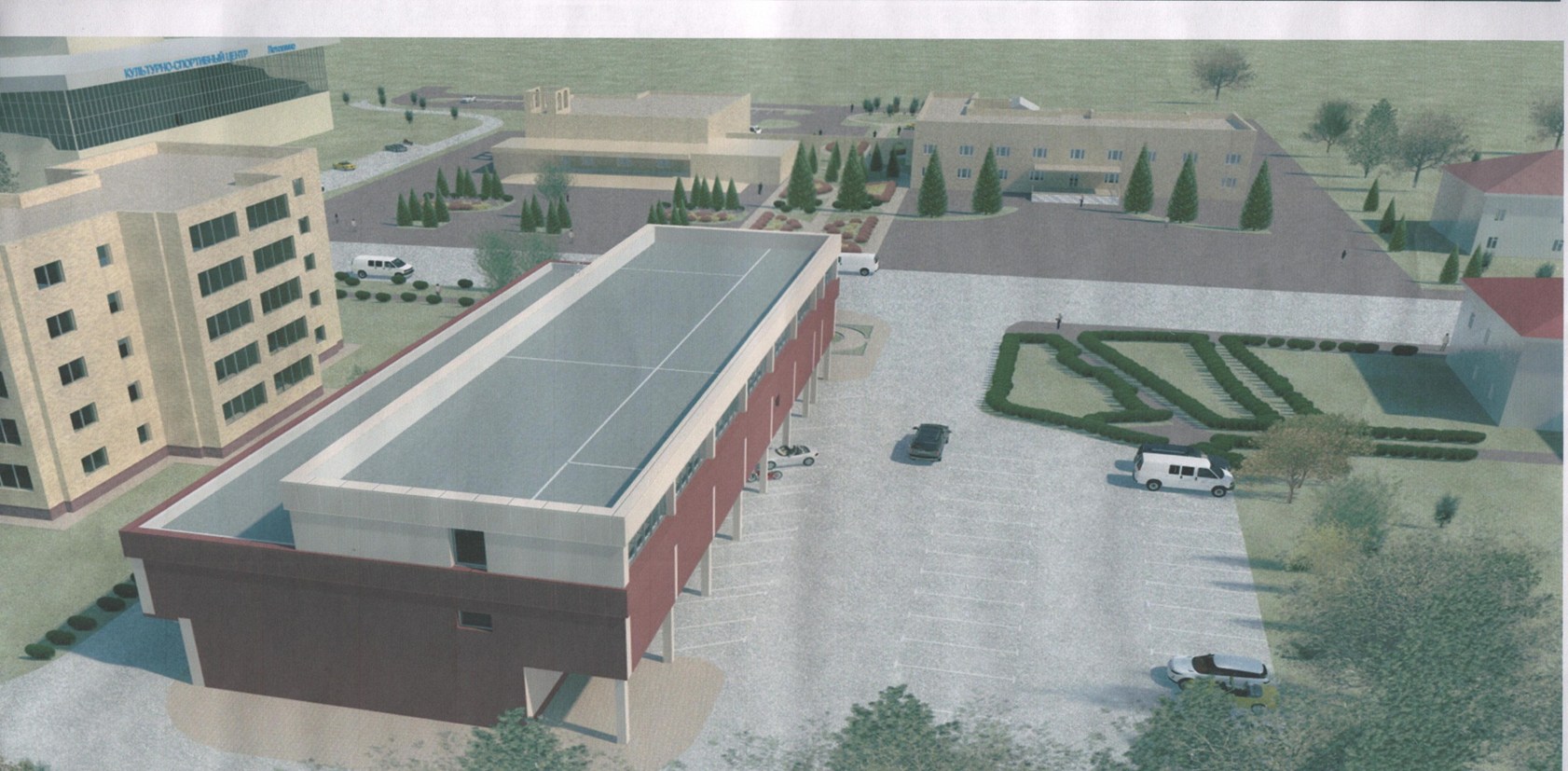 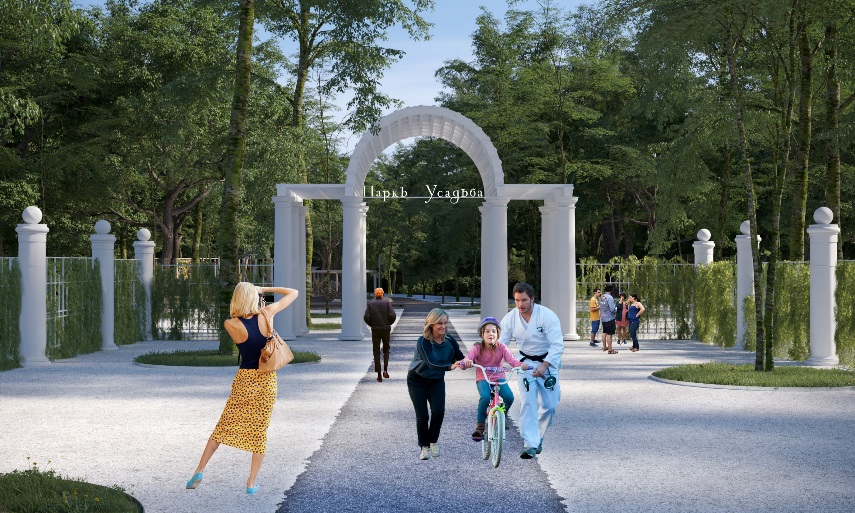 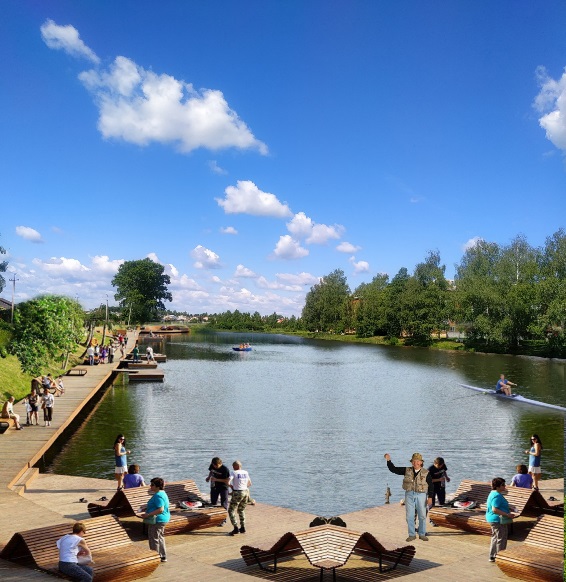 Приоритетные отрасли развития района для привлечения инвестиций (основная специализация бизнеса на территории района)
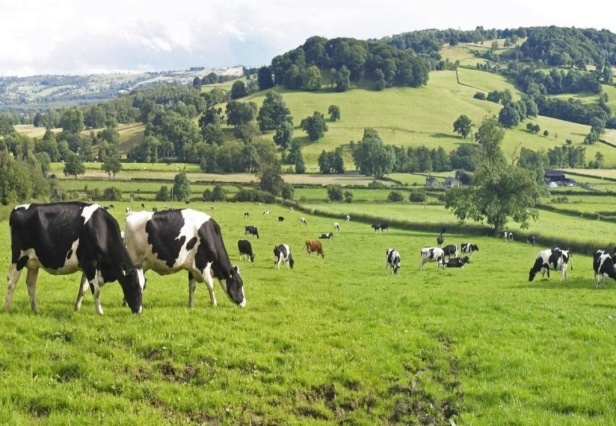 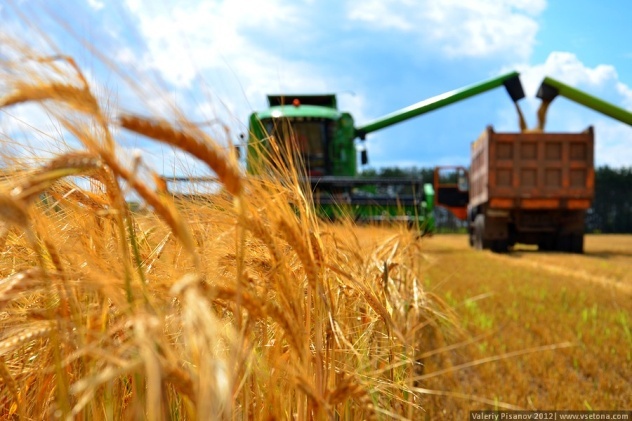 Сельское хозяйство
Переработка
Экотуризм
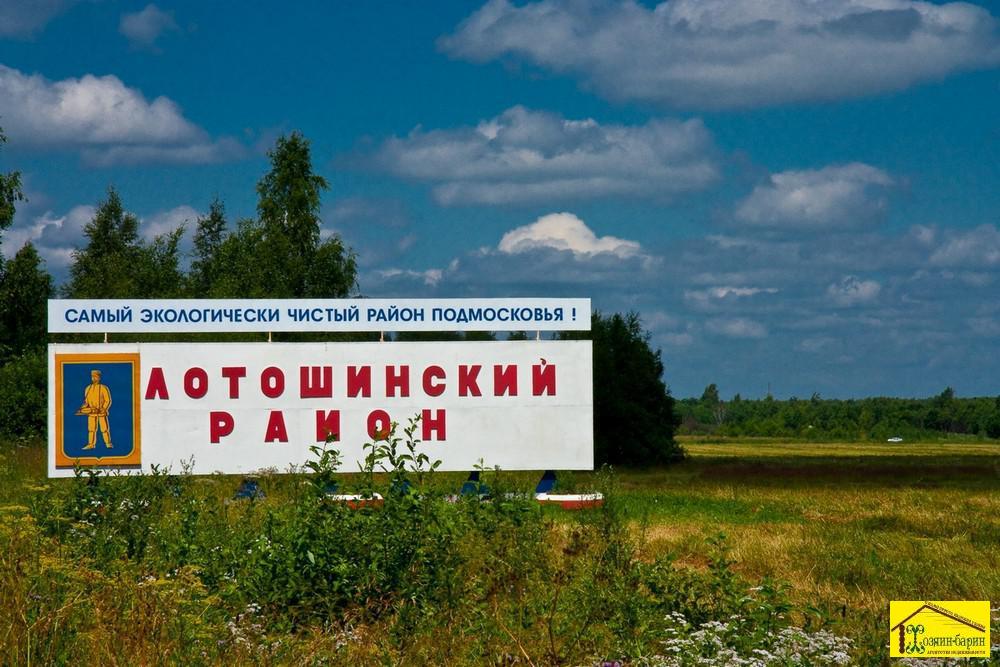 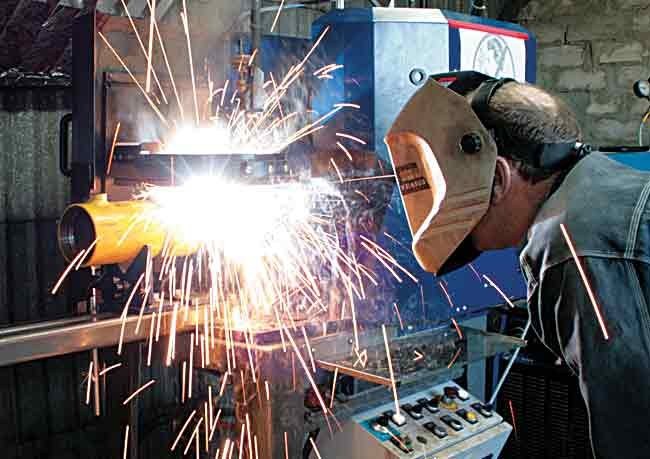 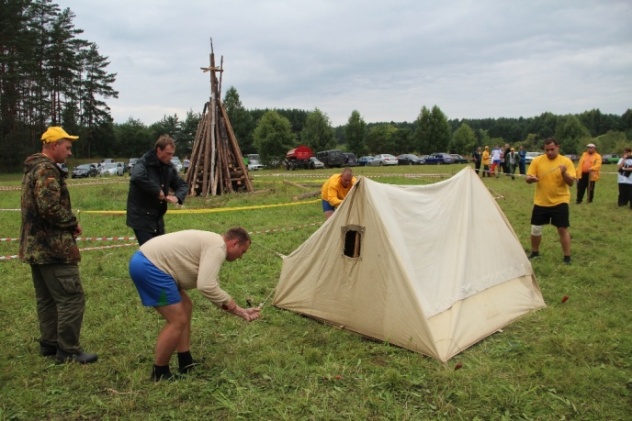 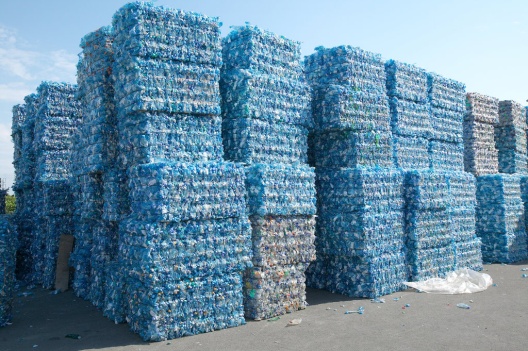 Перспективные для инвестиций земельные участки, имущественные комплексы и свободные площади на существующих предприятиях
Участок 1

Кадастровый номер участка: 50:02:0040110:221
Адрес: Московская область, городской округ Лотошино, п. Кировский
Площадь участка: 15000 кв.м
ВРИ участка: для размещения крытого тренировочного ледового катка
Собственность: не разграниченная государственная

Находится в центре 

ГАЗ – возможно
Электричество – возможно
Водоснабжение - возможно
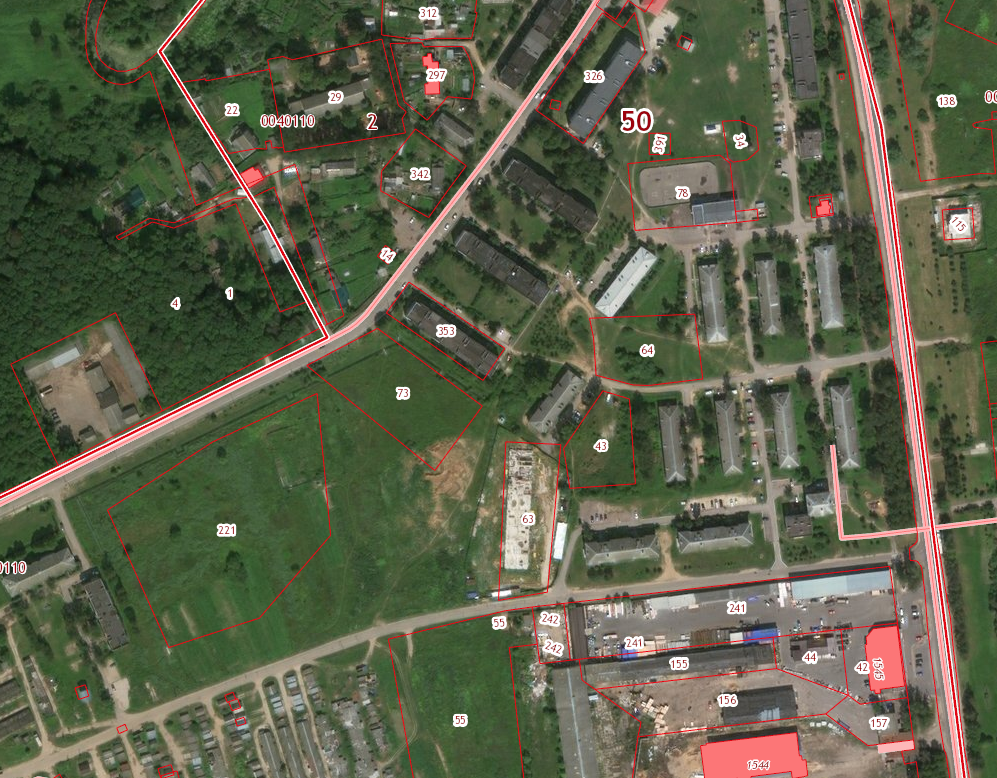 Перспективные для инвестиций земельные участки, имущественные комплексы и свободные площади на существующих предприятиях
Участок 2

Кадастровый номер участка: 50:02:0030204:255
Адрес: Московская область, городской округ Лотошино, п. Лотошино, Раменское шоссе
Площадь участка: 27 900 кв.м
ВРИ участка: под строительство вещевого рынка
Собственность: не разграниченная государственная
Небольшая удаленность от центра, хорошая транспортная доступность 
ГАЗ – возможно
Электричество – возможно
Водоснабжение – муниципальные сети отсутствуют
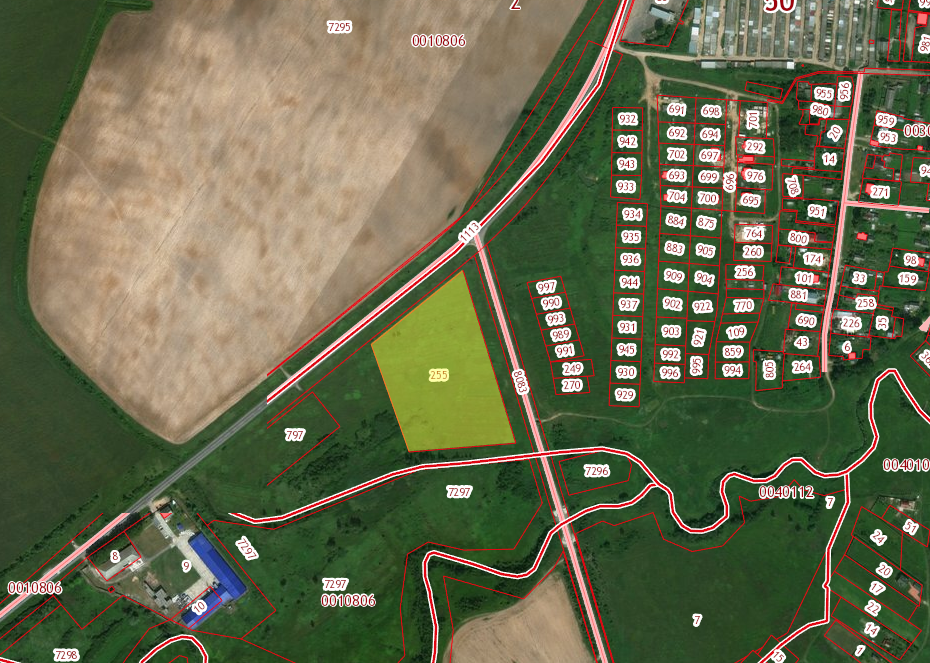 Перспективные для инвестиций земельные участки, имущественные комплексы и свободные площади на существующих предприятиях
Участок 3

Кадастровый номер участка: 50:02:0030204:797
Адрес: Московская область, городской округ Лотошино, п. Лотошино, Раменское шоссе
Площадь участка: 10 000 кв.м
ВРИ участка: автомобильный транспорт(под стоянку)
Собственность: не разграниченная государственная

Небольшая удаленность от центра, хорошая транспортная доступность     
ГАЗ – возможно
Электричество – возможно
Водоснабжение – муниципальные сети отсутствуют
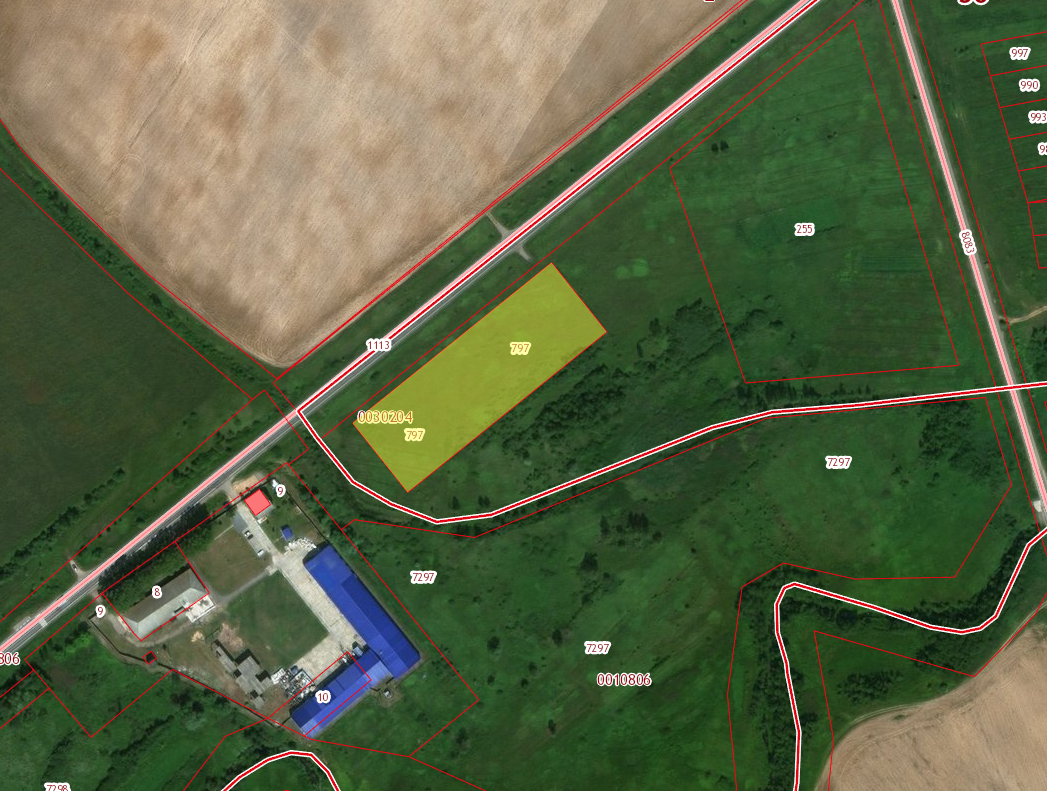 Перспективные для инвестиций земельные участки, имущественные комплексы и свободные площади на существующих предприятиях
Участок 4

Кадастровый номер участка: 50:02:0040408:1
Адрес: Московская область, городской округ Лотошино, Южнее д. Ошейкино
Площадь участка: 366000 кв.м
ВРИ участка: Для строительства коттеджей, спортивных  и оздоровительных сооружений
Собственность: не разграниченная государственная

ГАЗ – отсутствует возможность
Электричество – возможно
Водоснабжение – муниципальные сети отсутствуют
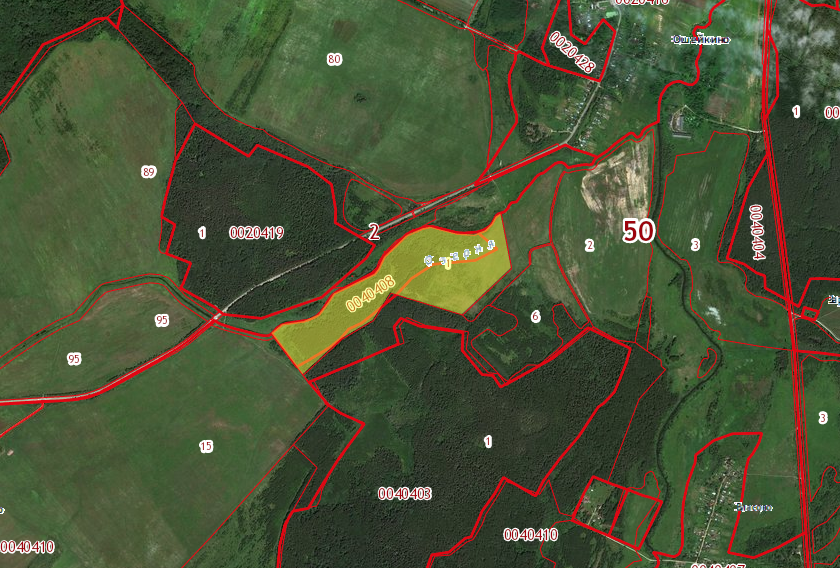 Перспективные для инвестиций земельные участки, имущественные комплексы и свободные площади на существующих предприятиях
Участок 5

Кадастровый номер участка: 50:02:0040204:943
Адрес: Московская область, городской округ Лотошино, с.п. Ошейкинское , д. Ушаково
Площадь участка: 94564 кв.м
ВРИ участка: для строительства технико-внедренческого центра
Собственность: муниципальная

ГАЗ – возможно
Электричество – возможно
Водоснабжение – муниципальные сети отсутствуют
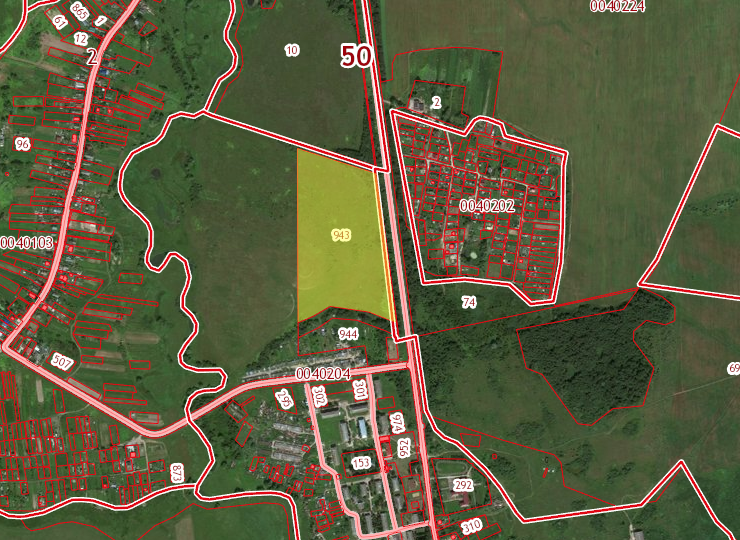 Перспективные для инвестиций земельные участки, имущественные комплексы и свободные площади на существующих предприятиях
Участок 6

Кадастровый номер участка: 50:02:0040220:138
Адрес: Московская область, городской округ Лотошино, п. Кировский
Площадь участка: 10 000 кв.м
ВРИ участка: для строительства торгово-развлекательного комплекса
Собственность: неразграниченная государственная 

Находится в центре 

ГАЗ – возможно
Электричество – возможно
Водоснабжение – возможно
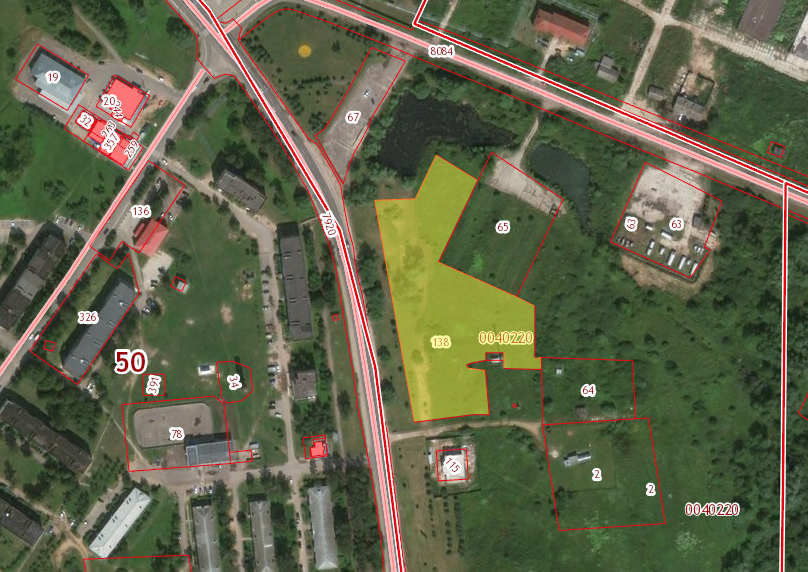 Перспективные для инвестиций земельные участки, имущественные комплексы и свободные площади на существующих предприятиях
Участок 7

Кадастровый номер участка: 50:02:0010410:129
Адрес: Московская область, городской округ Лотошино, д. Могильцы
Площадь участка: 7640 кв.м
ВРИ участка: сельскохозяйственное использование
Собственность: неразграниченная государственная 

ГАЗ – невозможно
Электричество – возможно
Водоснабжение – муниципальные сети отсутствуют
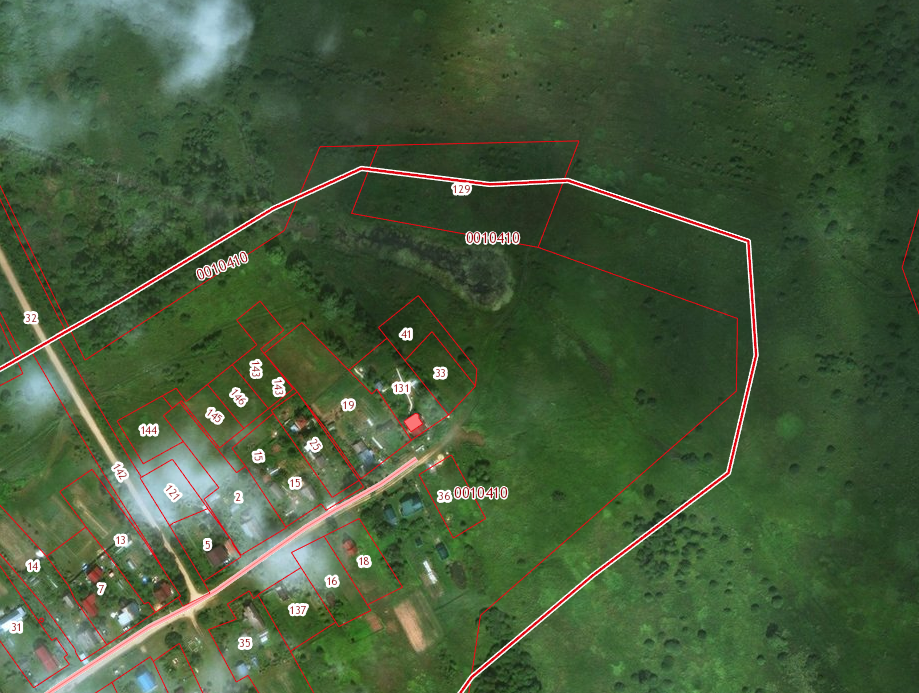 Перспективные для инвестиций земельные участки, имущественные комплексы и свободные площади на существующих предприятиях
Участок 8

Кадастровый номер участка: 50:02:0030201:205
Адрес: Московская область, городской округ Лотошино, п. Лотошино, вблизи ул. Западная, севернее ул. Центральная
Площадь участка: 78700 кв.м
ВРИ участка: для комплексной жилой застройки микрорайона в п. Лотошино
Собственность: муниципальная
Находится в центре 

ГАЗ –возможно
Электричество – возможно
Водоснабжение – возможно
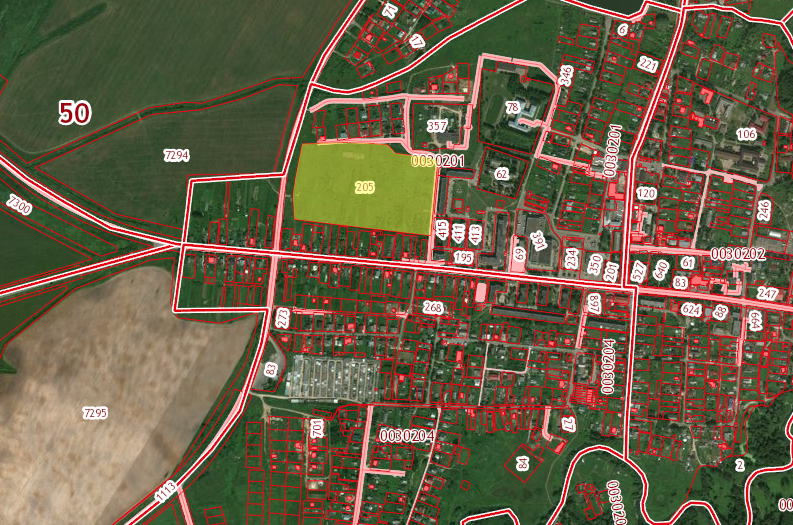 Перспективные для инвестиций земельные участки, имущественные комплексы и свободные площади на существующих предприятиях
Участок 9

Кадастровый номер участка: 50:02:0030102:901
Адрес: Московская область, городской округ Лотошино, рп. Лотошино, ул. Ветеринарная
Площадь участка: 20000 кв.м
ВРИ участка: для коммунального обслуживания

Собственность: муниципальная
Небольшая удаленность от центра
Хорошая транспортная доступность

Газ–возможно
Электричество – возможно
Водоснабжение – возможно
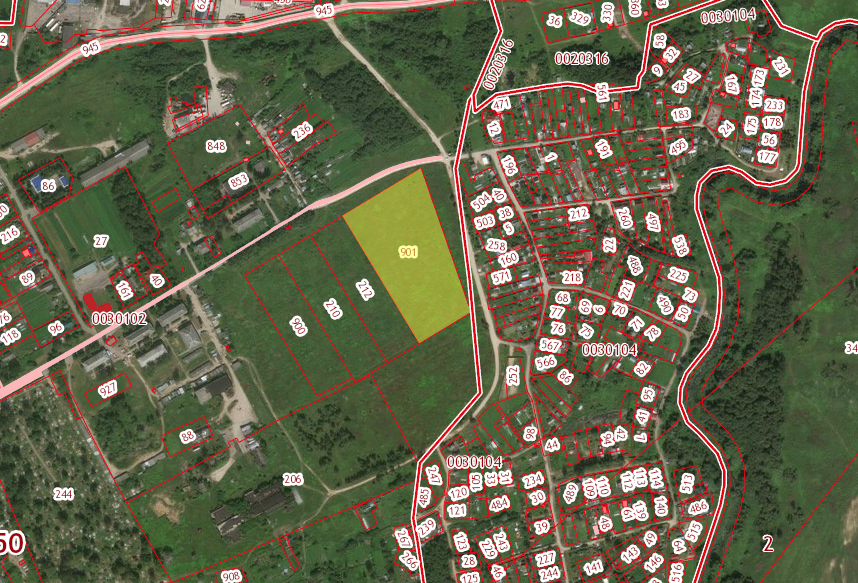 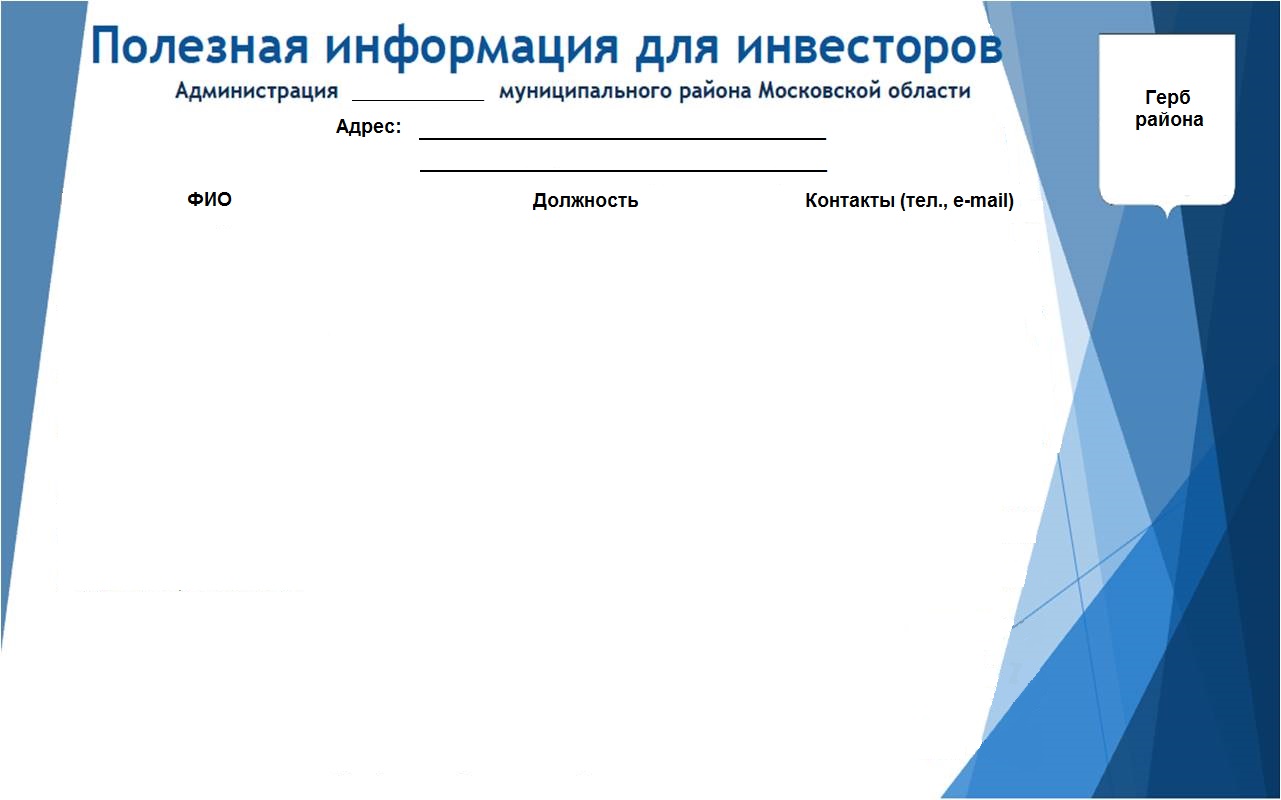 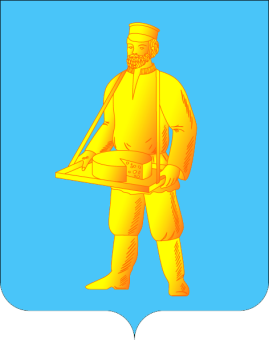 Городского округа Лотошино
143800, Московская область, Городской округ Лотошино
п.Лотошино, ул.Центральная, д.18.
Долгасова Екатерина
Леонидовна
Глава городского округа Лотошино
8(496-28)7-15-15, 8(496-28)7-09-82
Заместитель Главы администрации городского округа Лотошино
Шагиев Александр Эдуардович
8(496-28)7-00-24
Начальник отдела по экономике и перспективному развитию ФЭУ
8(496-28)7-19-65
Молярова Любовь 
Михайловна
8(496-28)7-03-24
Начальник отдела архитектуры и градостроительства, главный архитектор
Попов Вячеслав 
Александрович
Козловский Василий Яковлевич
Председатель Комитета 
по управлению имуществом
8(496-28)7-03-56
Демография и ресурсы
Полезная информация для инвесторов
Ведущие муниципальные средства массовой информации
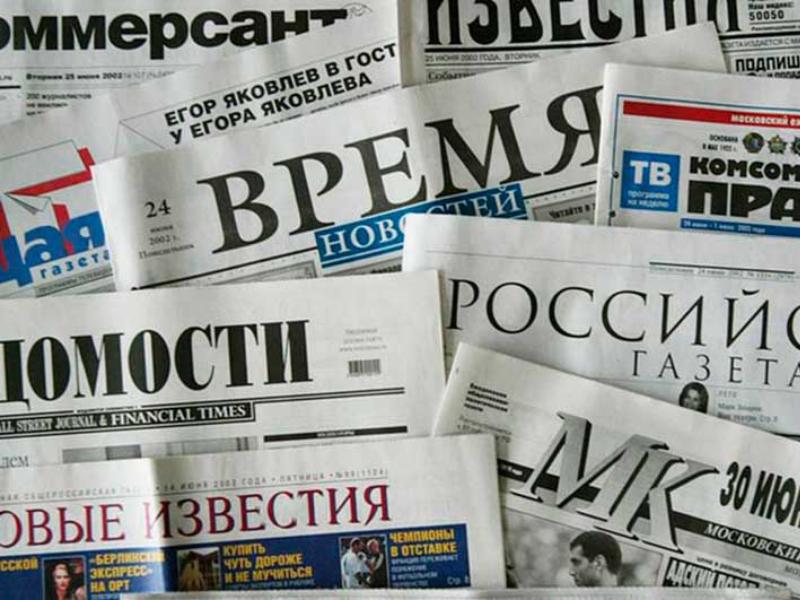 Газета
Адрес:143800, Московская обл., п. Лотошино, ул. Красноармейская, д.19
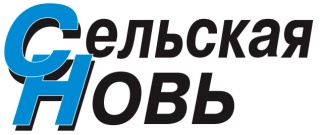 Телефон: 8 (49628) 7-31-98
E-mail: lotoshino-inform@mail.ru
Интернет
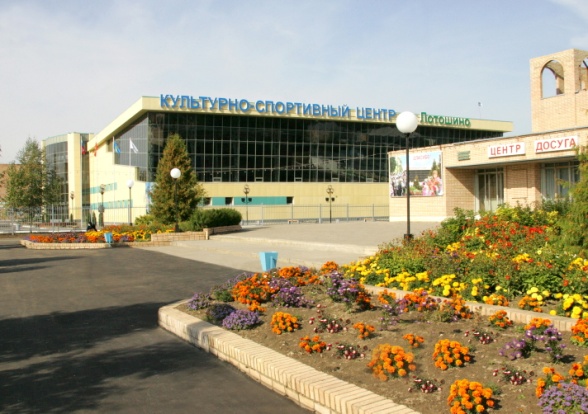 Сайт администрации: Лотошинье.рф
Портал: Лотошинье.рф
E-mail: loto@mosreg.ru
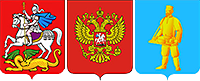 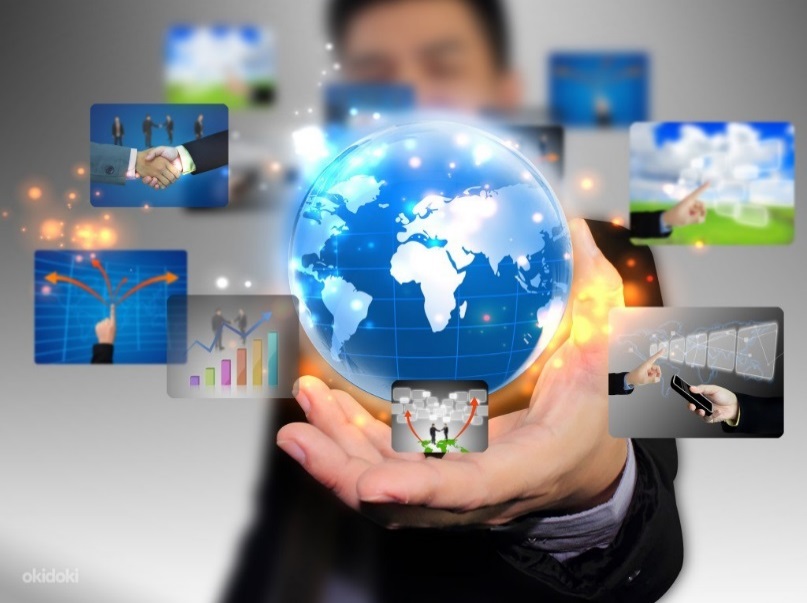 Наше Лотошинье
Официальный сайт администрации городского округа Лотошино Московской области приветствует Вас!
Демография и ресурсы
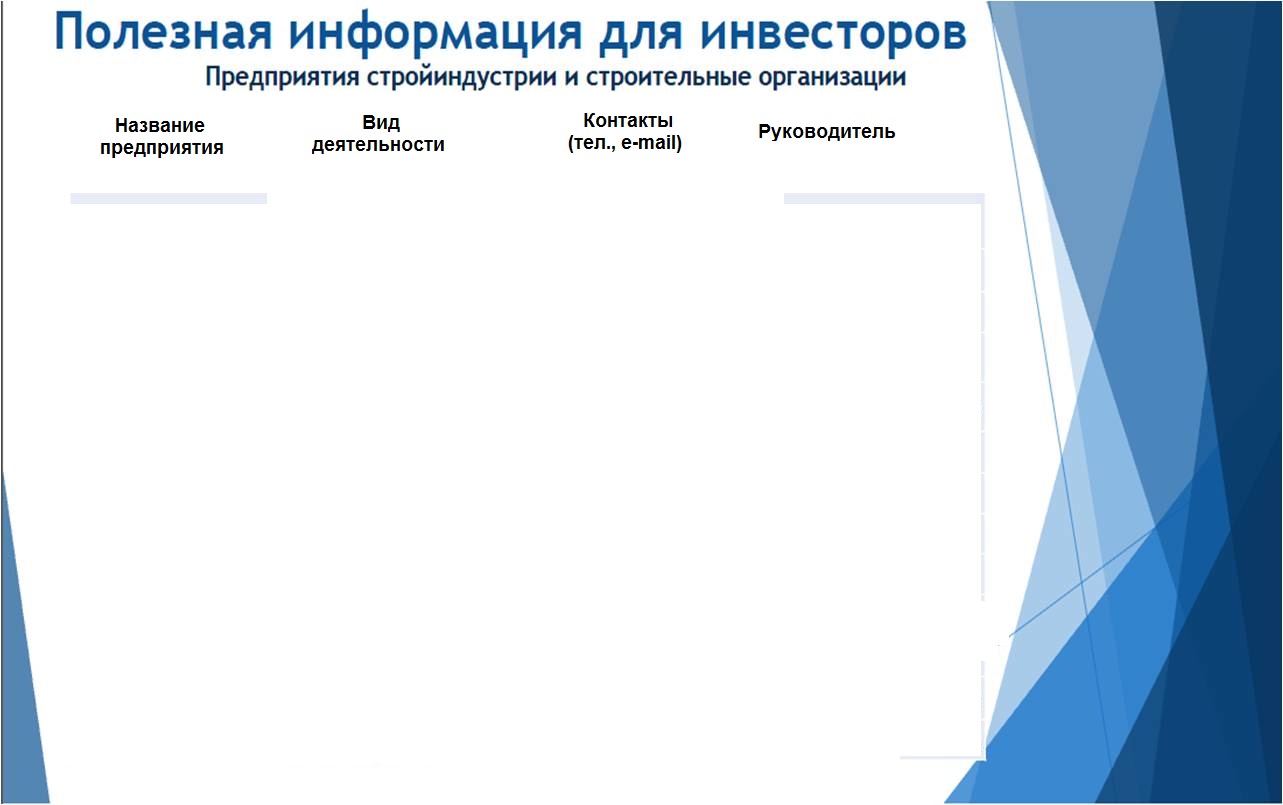 Давыдов Александр 
Алексеевич
Производство общестро-
ительных работ по строи-
тельству мостов, подзем-
ных автомобильных дорог,
тоннелей и подземных 
дорог
1. ООО «Лотошинский 
автодор»
8 (496-28)706-28
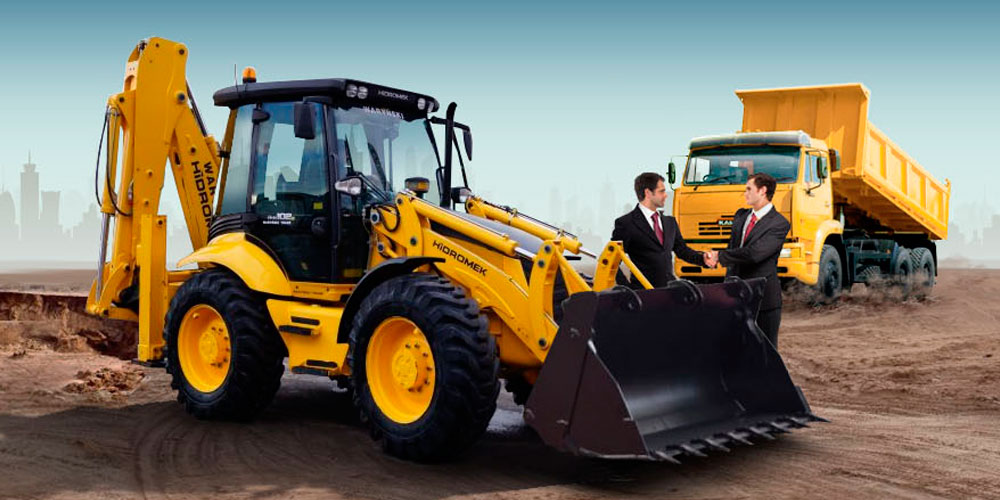 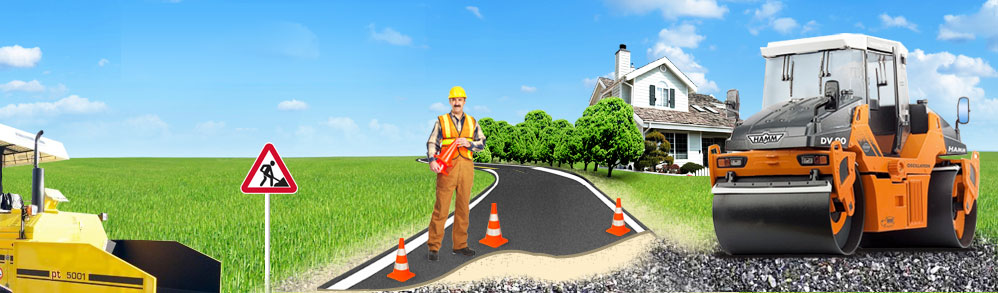